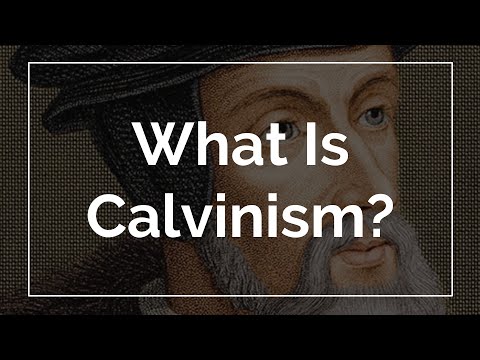 TULIP
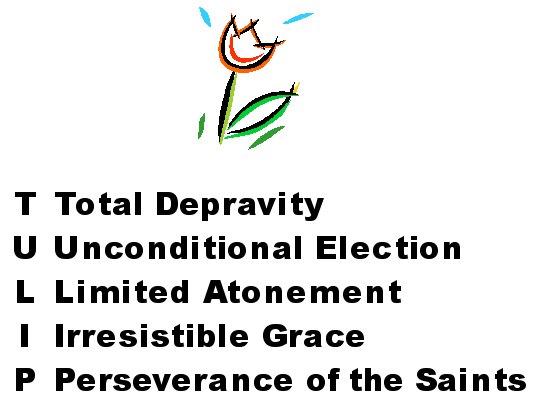 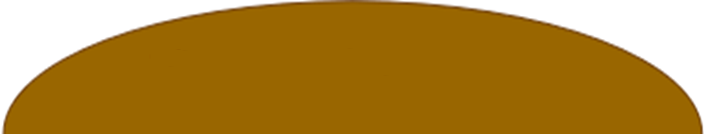 Sovereignty of God
Total Hereditary Depravity
Unconditional Election
Limited Atonement
Irresistible Grace
Perseverance of the Saints
[Speaker Notes: When Calvin was developing his doctrine, he took the teachings of Augustine and packaged them into an acronym that he believed would make his theology easy to understand. Each letter in the word TULIP stands for one of the main tenants of Calvinism. However, each of these tenants arose from his misinterpretation of God’s Sovereignty.]
Unconditional Election
1 Tim 2:3-4 – “This is good and acceptable in the sight of God our Savior, who desires all men to be saved and to come to the knowledge of the truth.”

2 Pet 3:9 – “The Lord is not slow about His promise, as some count slowness, but is patient toward you, not wishing for any to perish but for all to come to repentance.”

Rom 2:4 – “Or do you think lightly of the riches of His kindness and tolerance and patience, not knowing that the kindness of God leads you to repentance?”
Unconditional Election
Acts 10:34-35 – “Opening his mouth, Peter said: ‘I most certainly understand now that God is not one to show partiality, but in every nation the man who fears Him and does what is right is welcome to Him.’”

1 Pet 5:8 – “Be of sober spirit, be on the alert. Your adversary, the devil, prowls around like a roaring lion, seeking someone to devour.”

Rom 11:20a – “Quite right, they were broken off for their unbelief, but you stand by your faith.”
Unconditional Election
Calvinist “Proof Text”:

Rom 8:28-30 – “And we know that God causes all things to work together for good to those who love God, to those who are called according to His purpose. For those whom He foreknew, He also predestined to become conformed to the image of His Son, so that He would be the firstborn among many brethren”
__________________________________________________________

Answer: John 14:15; 1 Pet 2:21; 2 Thes 2:14

Not an arbitrary, unconditional predestination

People called according to His purpose (the gospel)
Unconditional Election
Calvinist “Proof Text”:

Eph 1:4-5 – “just as He chose us in Him before the foundation of the world, that we would be holy and blameless before Him. In love He predestined us to adoption as sons through Jesus Christ to Himself, according to the kind intention of His will”
__________________________________________________________

Answer: For those who are “in Christ”
Limited Atonement
1 John 2:2 – “and He Himself is the propitiation for our sins; and not for ours only, but also for those of the whole world.”

2 Cor 5:14-15 – “For the love of Christ controls us, having concluded this, that one died for all, therefore all died; and He died for all, so that they who live might no longer live for themselves, but for Him who died and rose again on their behalf.”

Heb 2:9 – “But we do see Him who was made for a little while lower than the angels, namely, Jesus, because of the suffering of death crowned with glory and honor, so that by the grace of God He might taste death for everyone.”
Limited Atonement
Calvinist “Proof Text”:

John 10:15-16 – “even as the Father knows Me and I know the Father; and I lay down My life for the sheep. I have other sheep, which are not of this fold; I must bring them also, and they will hear My voice; and they will become one flock with one shepherd.”
__________________________________________________________

Answer: There are sheep who were not of His fold who would come into His fold

1 Cor 6:9-11; 1 Tim 1:13-14
Limited Atonement
Calvinist “Proof Text”:

Acts 20:28 – “Be on guard for yourselves and for all the flock, among which the Holy Spirit has made you overseers, to shepherd the church of God which He purchased with His own blood.”
__________________________________________________________

Answer: Not all will be saved, but all have the right and the option to be saved – Heb 5:8-9; Acts 2:47